LE CHOIX DE LA SPECIALITE SVT EN TERMINALE
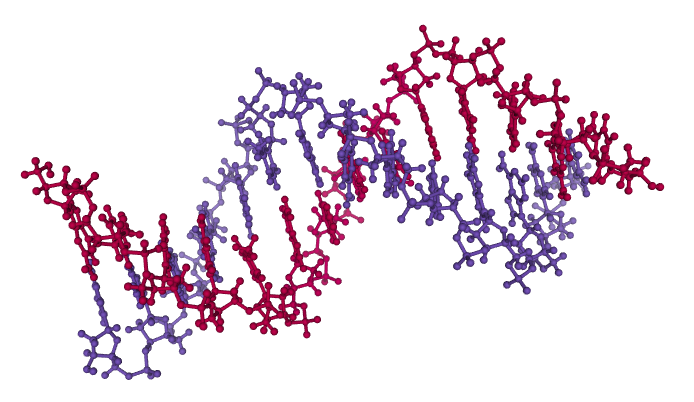 Métiers en lien avec la spécialité SVT
La fleur de l’orientation (document interactif)
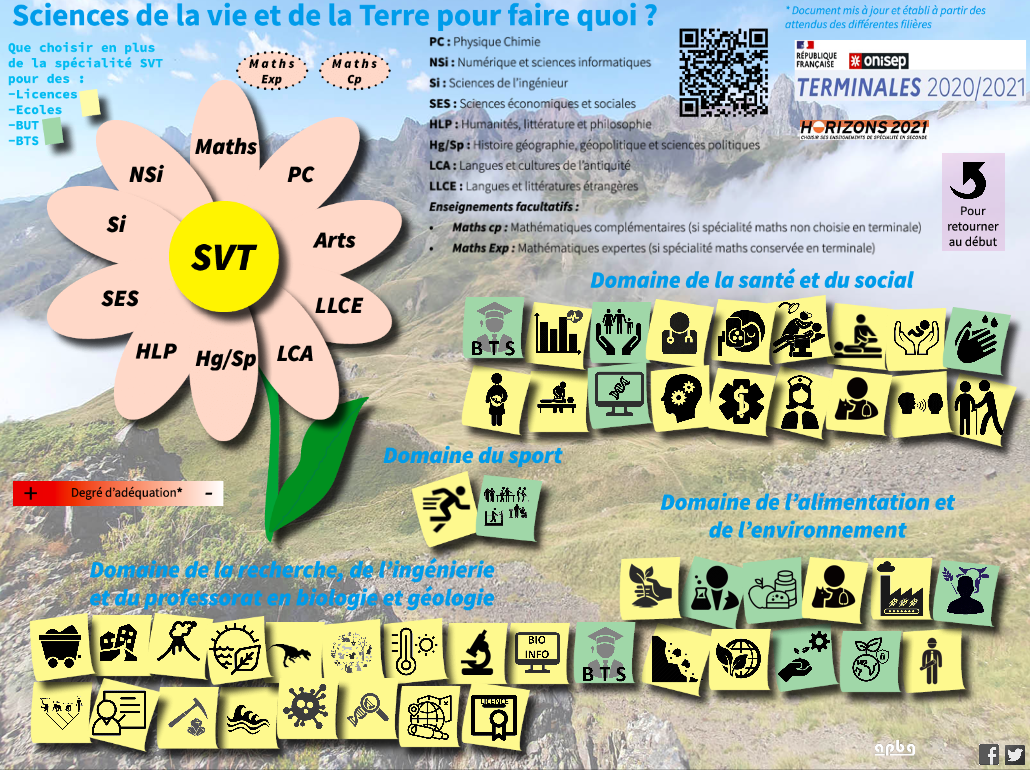 http://ent-apbg.org/orientation_docs/0001.html
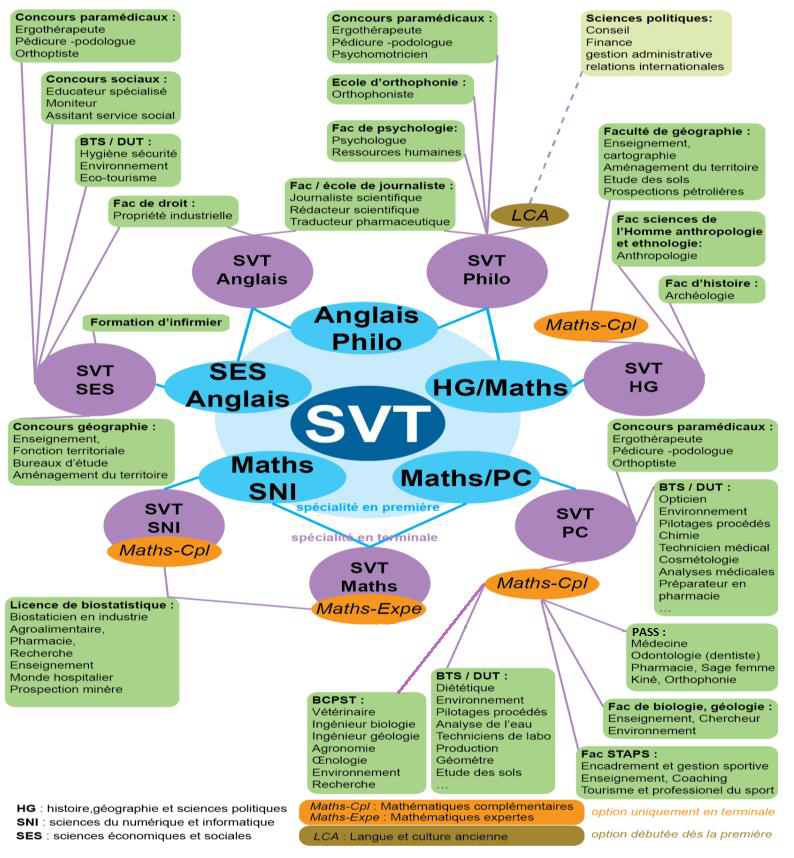 Spécialité SVT et études de santé
Bulletin de l’Académie Nationale de Médecine, 30 janvier 2018 : 
https://www.academie-medecine.fr/les-sciences-de-la-vie-et-de-la-terre-des-savoirs-indispensables-a-acquerir-durant-les-etudes-secondaires-2/?fbclid=IwAR2kCzBUpO44iEEgfHEoNVq2jgu2SxBz_Kru-Ch3EyzuFc1xrDuc_00ez2c
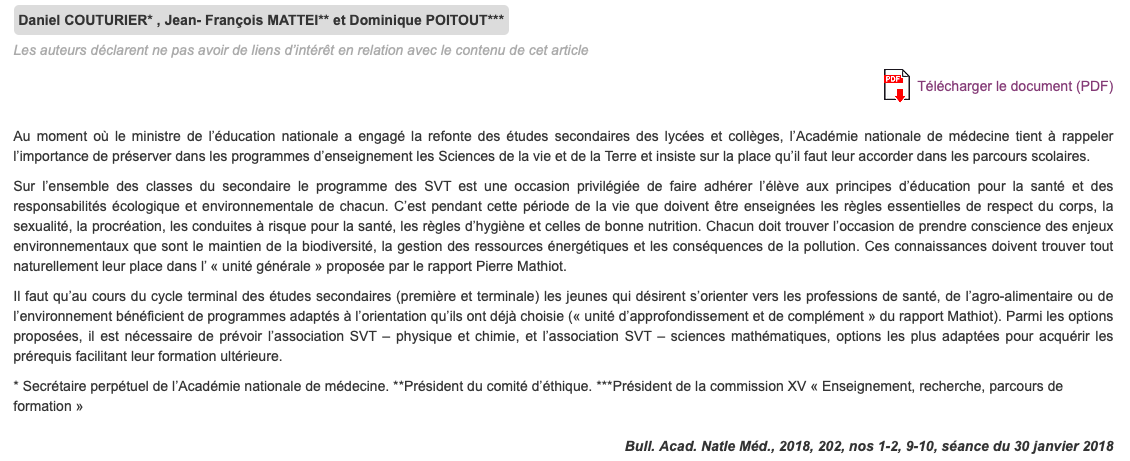 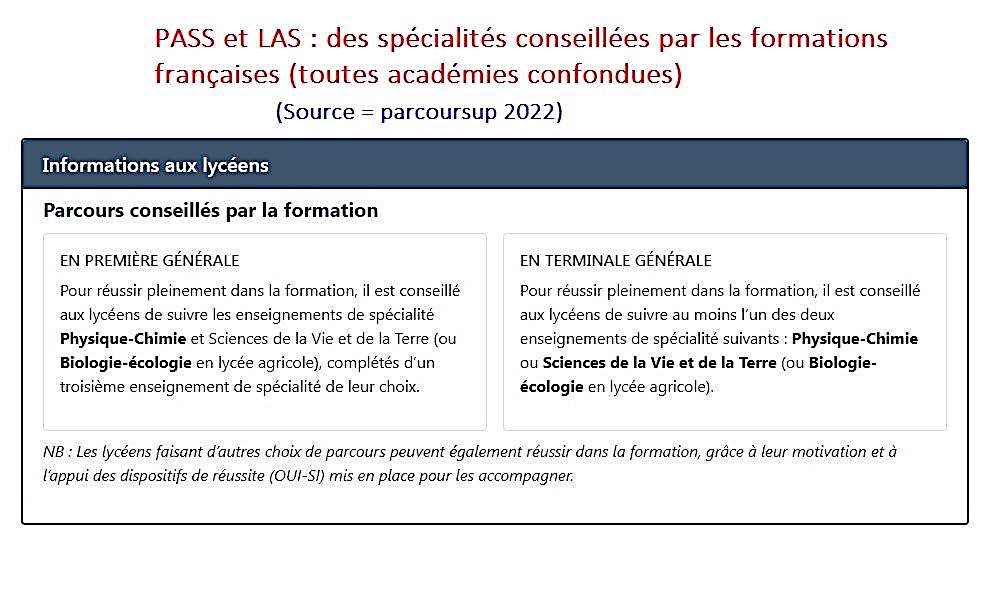 Programme de mathématiques complémentaires de terminale générale : 
https://eduscol.education.fr/document/24571/download
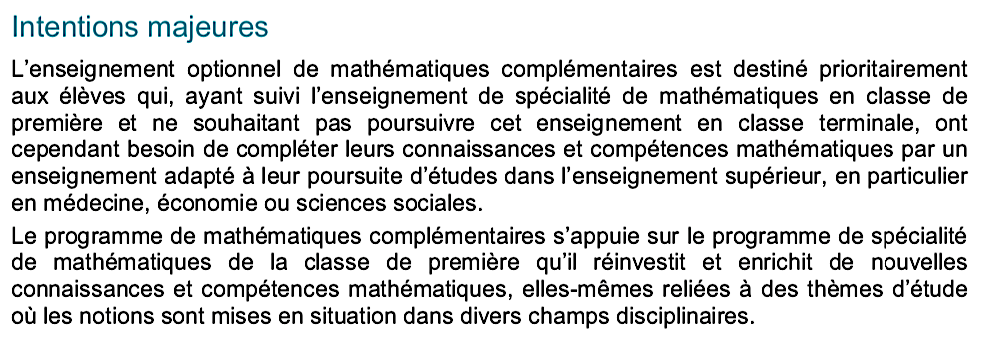 Un rapport à consulter : analyse des vœux et affectations dans l’enseignement supérieur des bacheliers 2021 après la réforme du lycée général et technologique

https://www.education.gouv.fr/analyse-des-voeux-et-affectations-dans-l-enseignement-superieur-des-bacheliers-2021-apres-la-reforme-327062
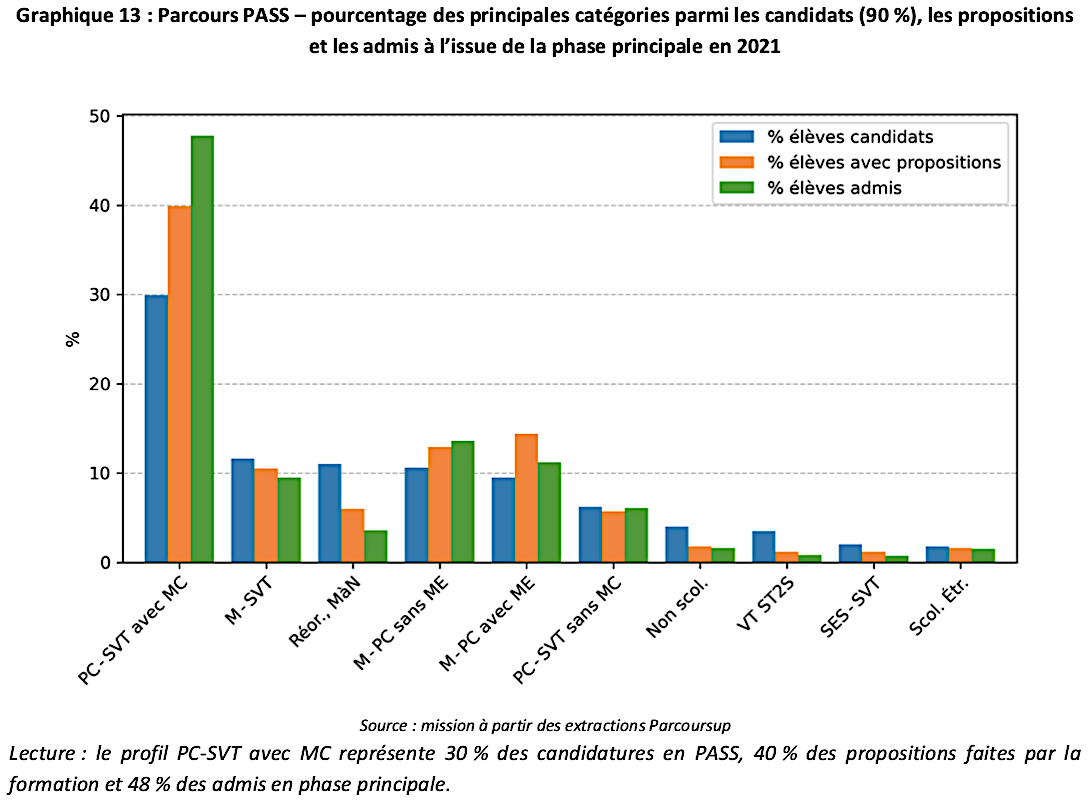 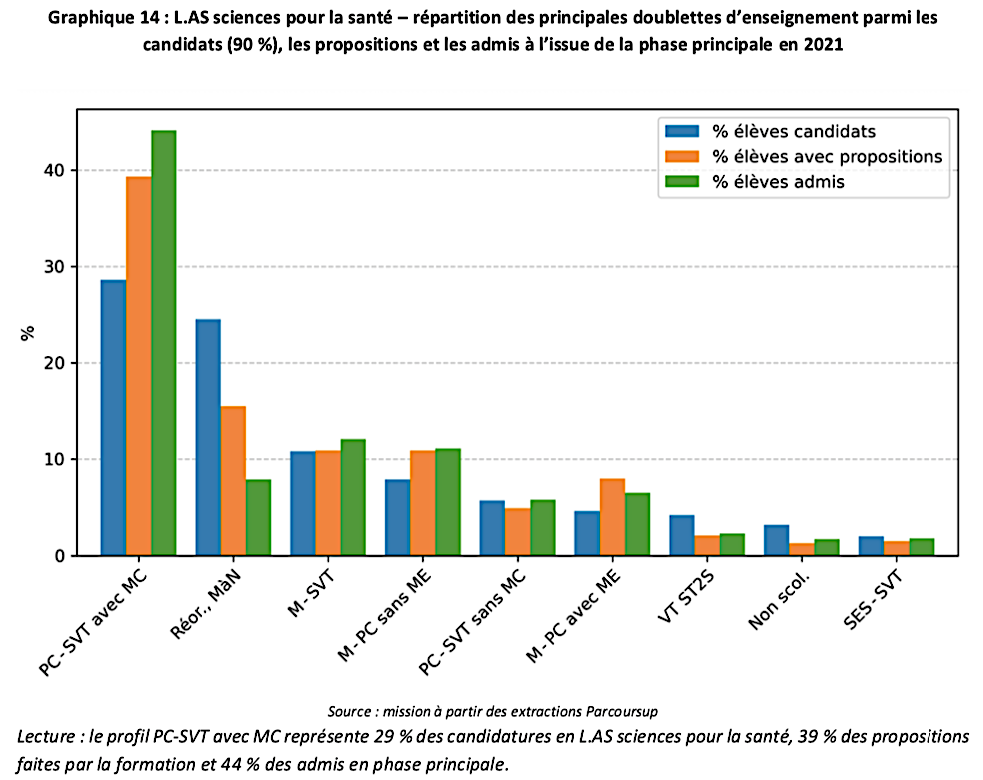 Place des sciences du vivant dans les programmes de PASS :
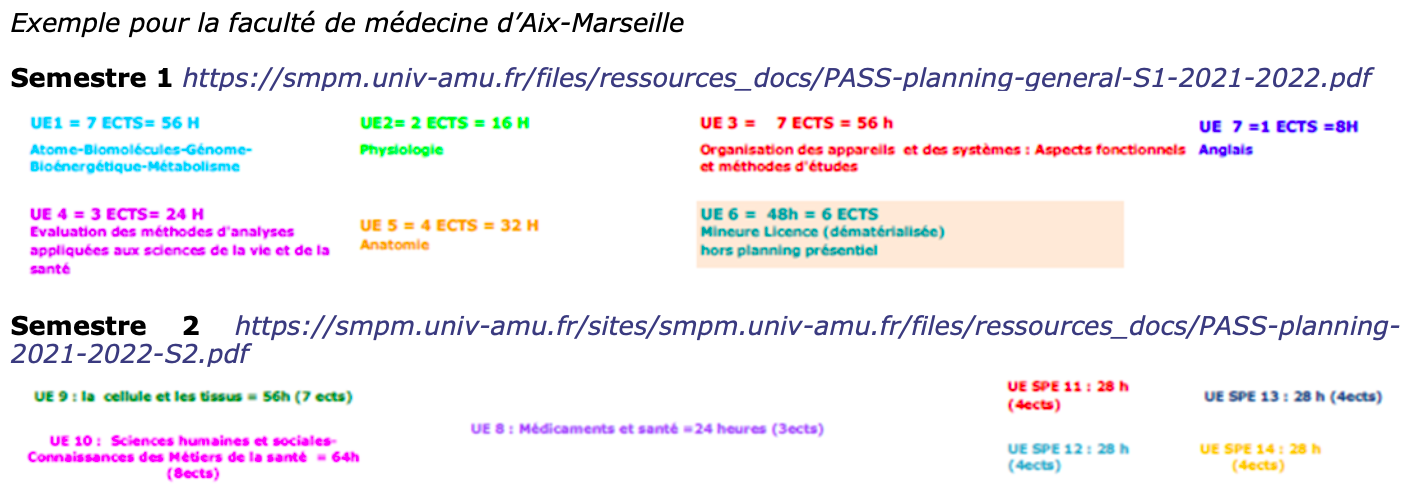 https://www.pedagogie.ac-aix-marseille.fr/jcms/c_10994538/fr/pourquoi-prendre-la-specialite-svt-pour-faire-des-etudes-de-medecine
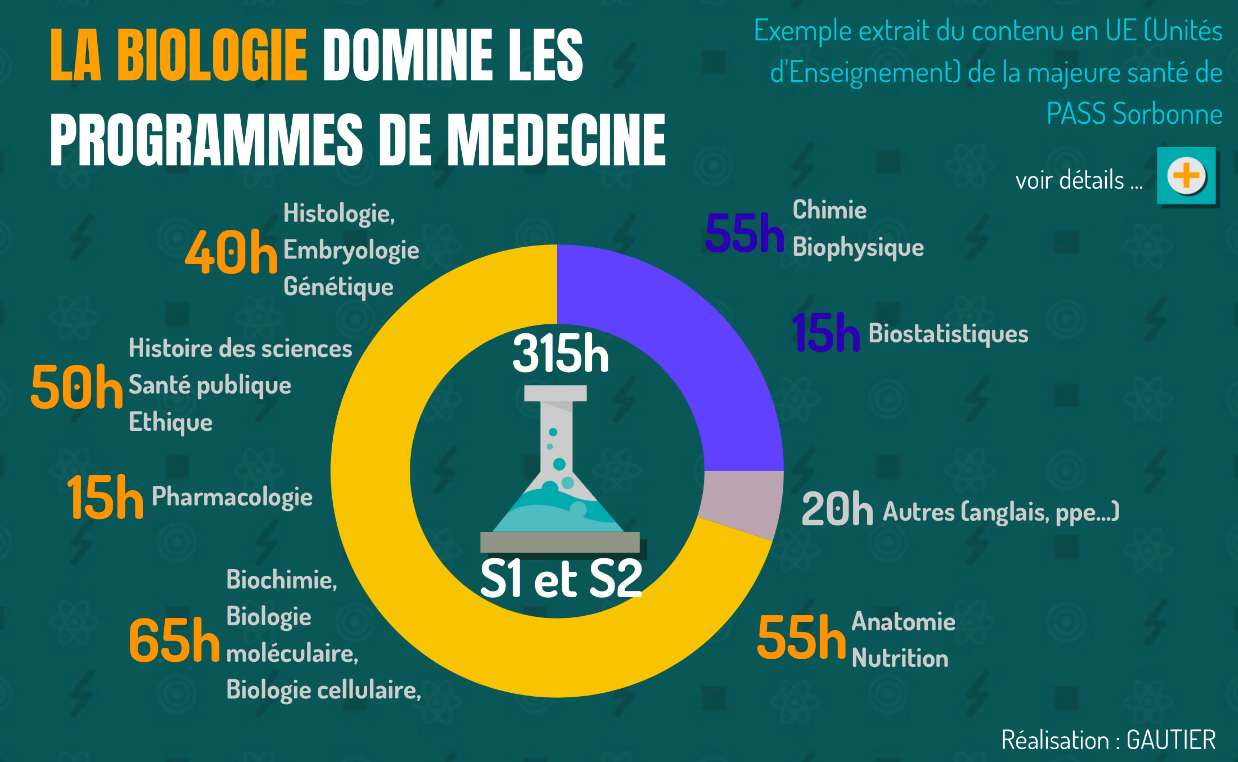 https://view.genial.ly/6208e0fe0e7dc50018622a46/interactive-content-vers-medecine-la-specialite-svt?fbclid=IwAR3x6oaQtca6VxwduCmuhSzL3Ja0f1P9gj70-xqeip8Xl_pAKMbRLVrql1Q
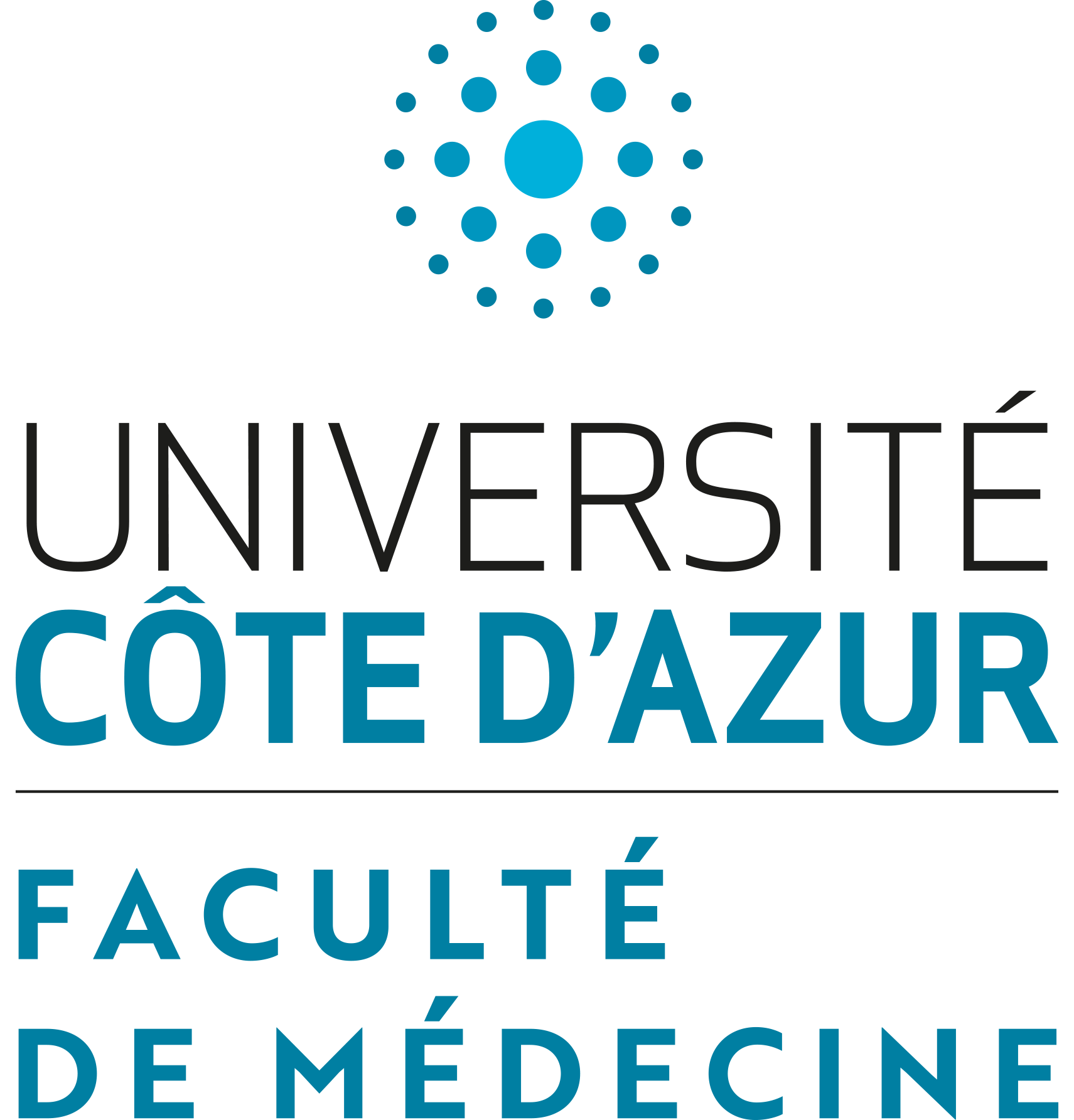 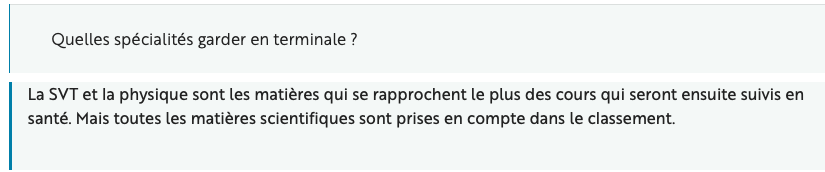 https://medecine.univ-cotedazur.fr/etudes/medecine/pass-las/faq-lyceens-licence-acces-sante-las-rentree-2022
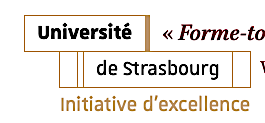 https://acces-etudes-sante.unistra.fr
Quels enseignements de spécialités choisir au lycée ?
Un des objectifs de la réforme est d’élargir le profil des étudiants, et par la suite des professionnels, de la santé. Toutefois, les études de santé sont et resteront des études scientifiques.
Les spécialités de sciences de la vie et de la terre, de physique-chimie et de mathématiques (par exemple sous forme de maths complémentaires en terminale) seront donc privilégiées par les lycéens qui se destinent aux études de santé.
Cependant, ce sont là des suggestions, pas des obligations. Les étudiants qui n'auront pas choisi ces spécialités pourront rattraper assez facilement leur retard.
Et n'oubliez pas que le choix des spécialités peut aussi se faire en fonction des disciplines hors santé correspondant aux parcours de la licence Sciences pour la santé!
Cours Thalès (prépa médecine) :https://www.cours-thales.fr/prepa-medecine/quelles-specialites-pour-les-etudes-de-medecine
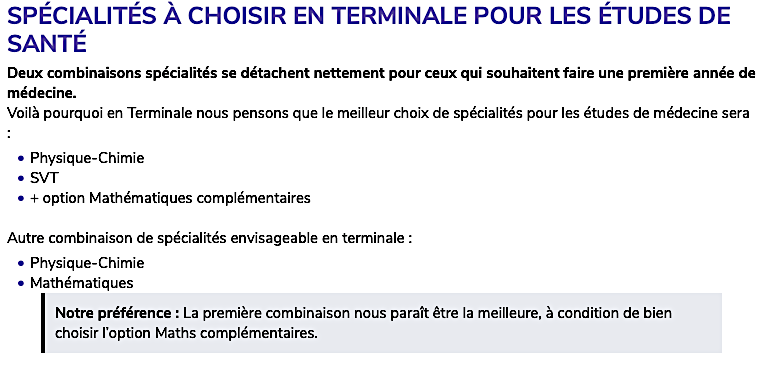 Spécialité SVT et BCPST
Courrier du 9 décembre 2021 rédigé par les doyens des groupes de mathématiques, de physique-chimie et de SVT :  
https://www.pedagogie.ac-aix-marseille.fr/upload/docs/application/pdf/2022-01/bcpst.pdf
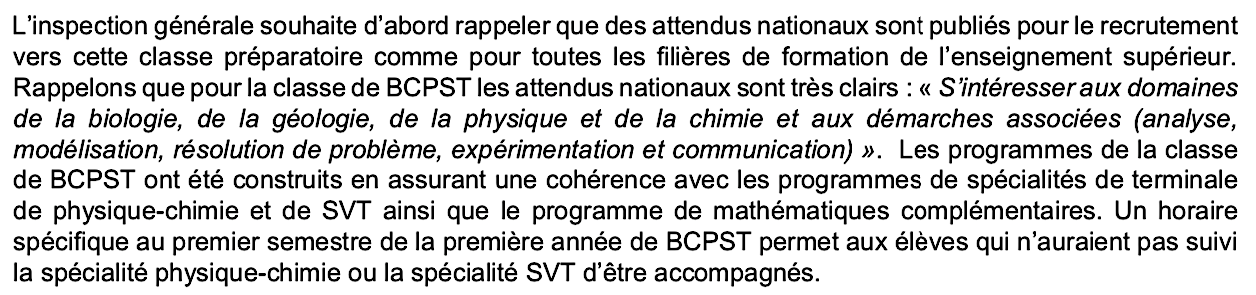 Communiqué de la Conférence des directeurs des établissements d’enseignement supérieur agronomique et vétérinaire :
https://www.concours-agro-veto.net/IMG/pdf/20190916_cp_cdesa_recommandations_bacheliers_vf.pdf?fbclid=IwAR0Gh6hmg_2kmEPDzl-qycUrtHjb975nNmVrc_zFZfYWqAuriMzNBpic7Iw
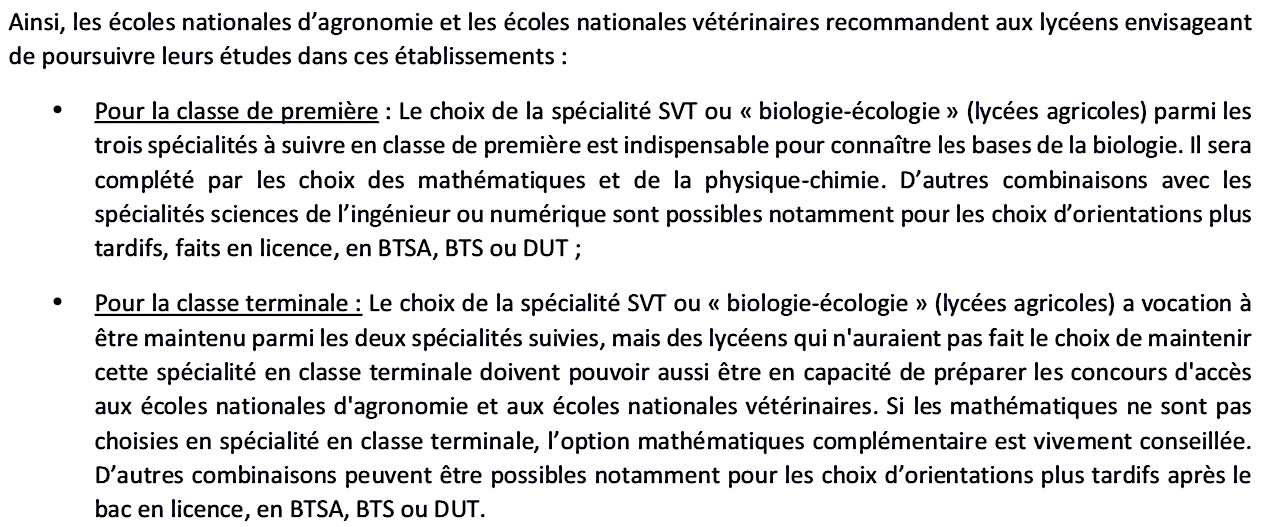 Programme de mathématiques de BCPST :
https://www.education.gouv.fr/bo/21/Hebdo26/ESRH2108111A.htm (BO du 1er juillet 2021, page 146 de l’annexe)
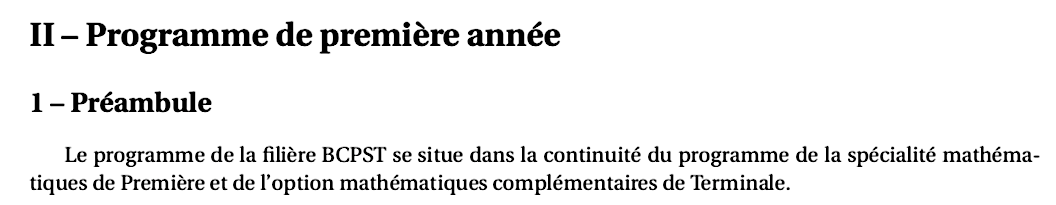